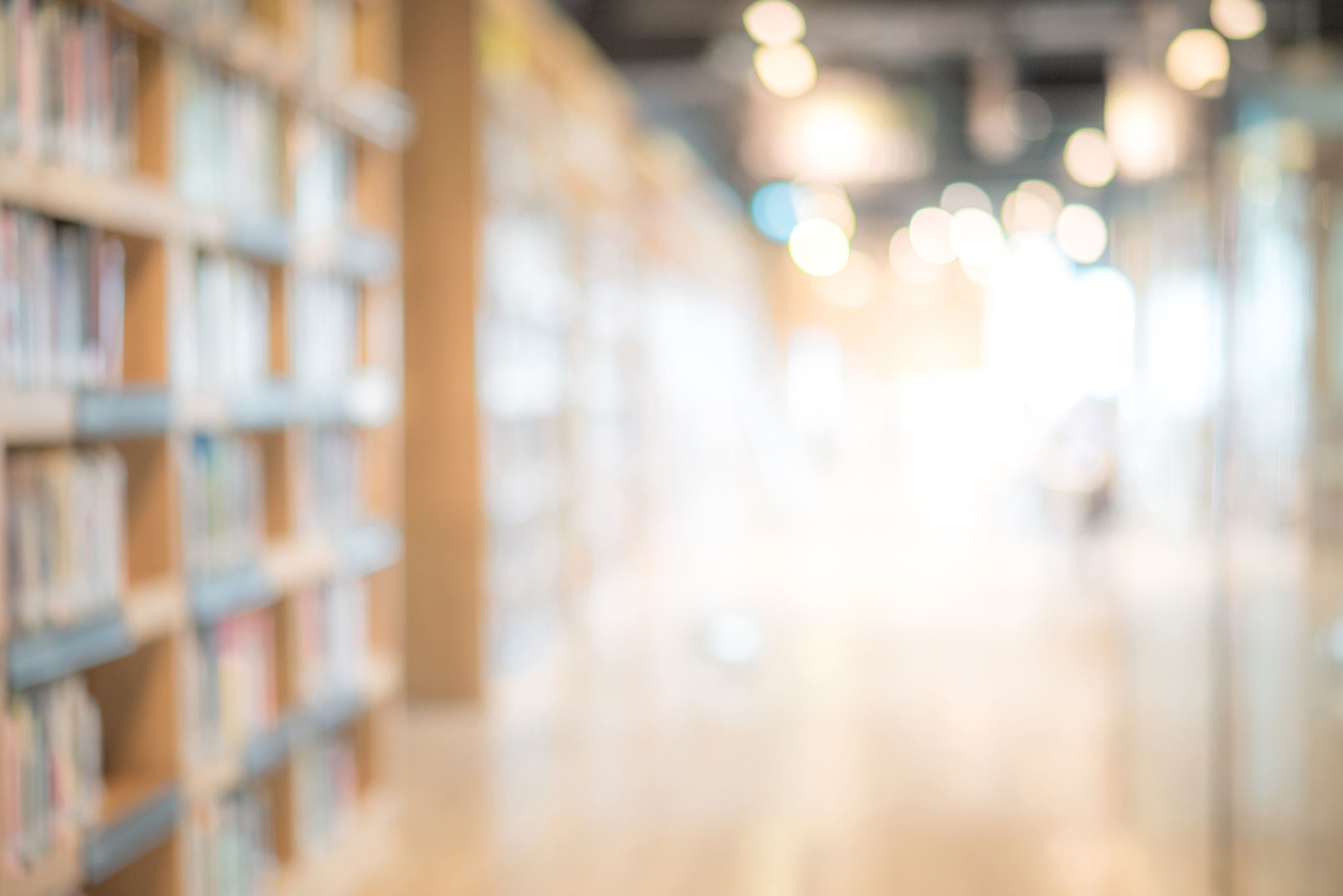 Druhá debata,Neorealismus
Teorie mezinárodních vztahů
Pro lepší orientaci...
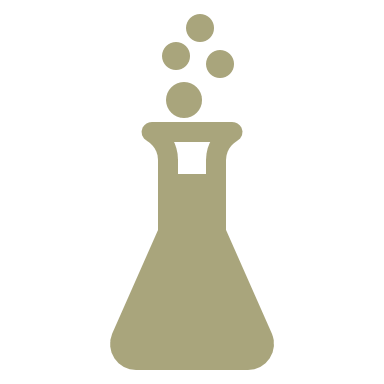 Otázka vědy v mezinárodních vztazích - druhá debata (také debata Bull – Kaplan)
Otázka vědeckého přístupu k mezinárodním vztahům (obecná teorie systémů, teorie her, teorie komunikace)
Aplikace jazyka systémové teorie 
Empiricismus
Falzifikovatelnost (zpochybnitelnost, vyvratitelnost)
Druhá debata: tradicionalismus vs behavioralismus
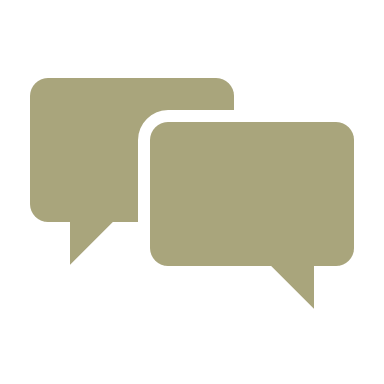 Druhá debata: tradicionalismus vs behavioralismus
[Speaker Notes: Loss of interest in cultural interpretive analysis in favour of formal modelling and trying to find the silver bullet.]
USA – rozvoj metodologií, kvantifikace
Velká Británie – uchovává filozofičtější, historicky informovaný výzkum (tzv. Anglická škola, škola mezinárodní společnosti - International Society)
Důsledky
Neorealismus
Kenneth Waltz a jeho následovníci
Man, the State, and War
Kenneth Waltz a jeho pojetí teorie
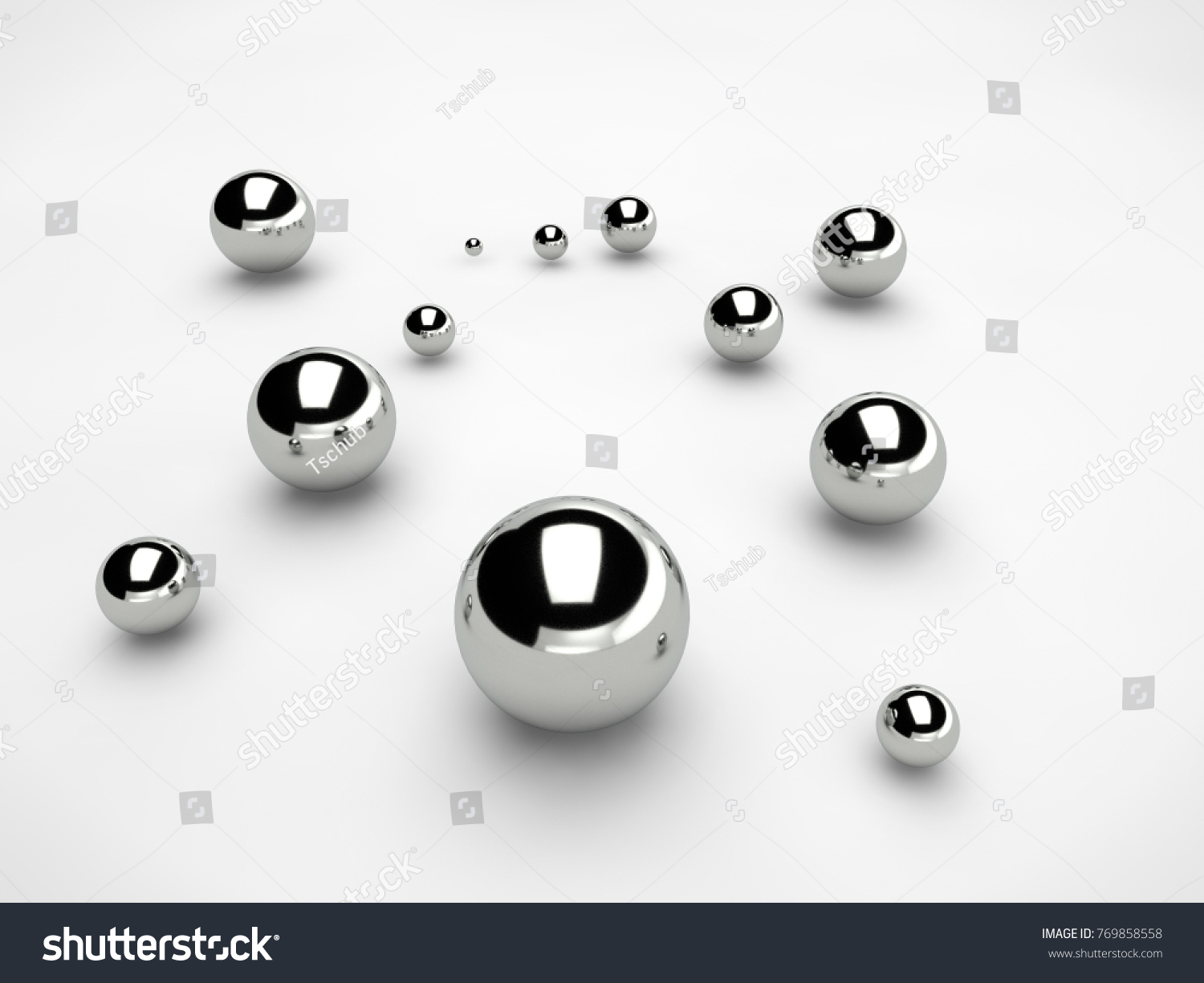 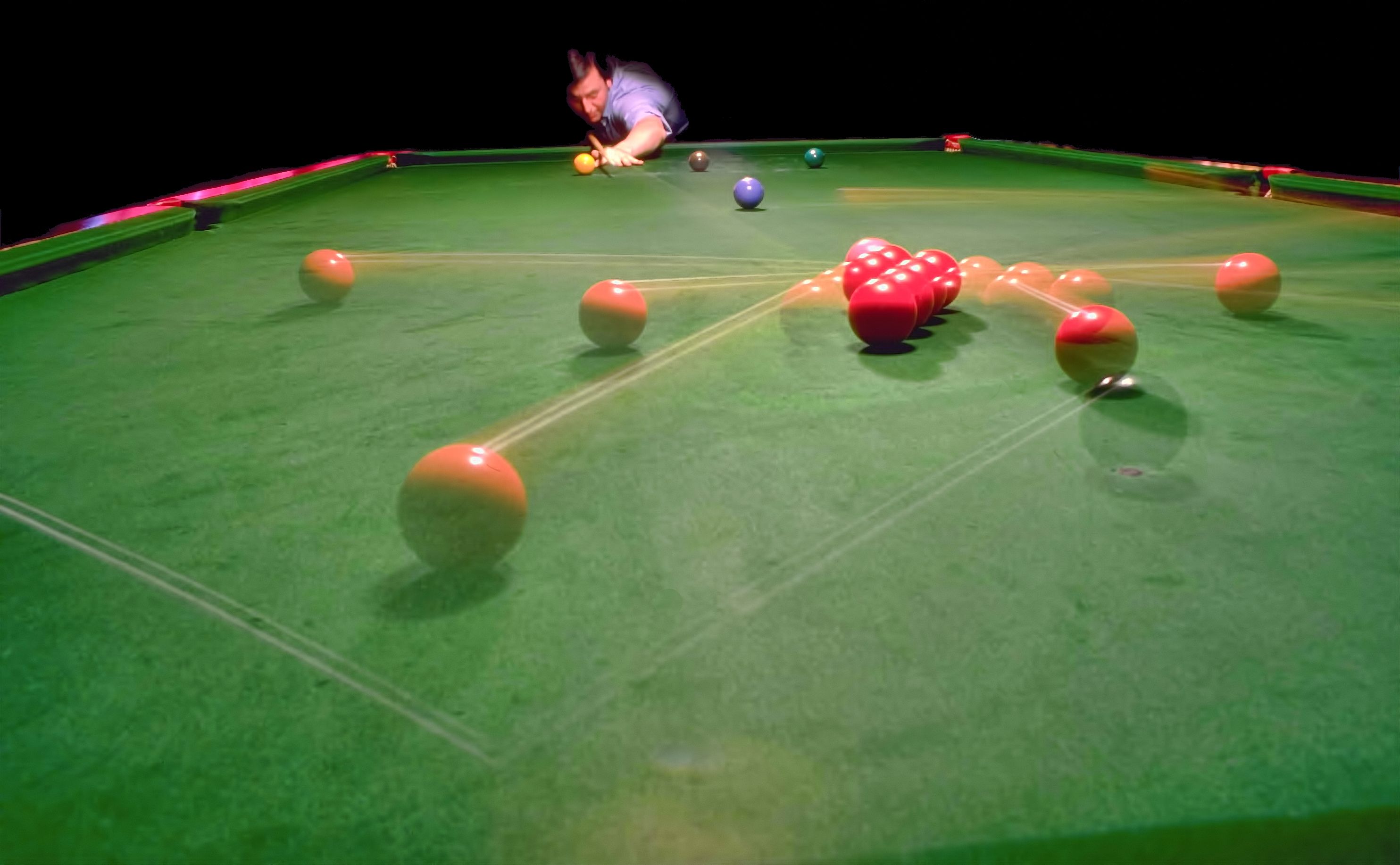 Metafora kulečníkové koule a stát jako černá skříňkavs užitečnost teoriea nezbytnost doplňující teorie zahraniční politiky
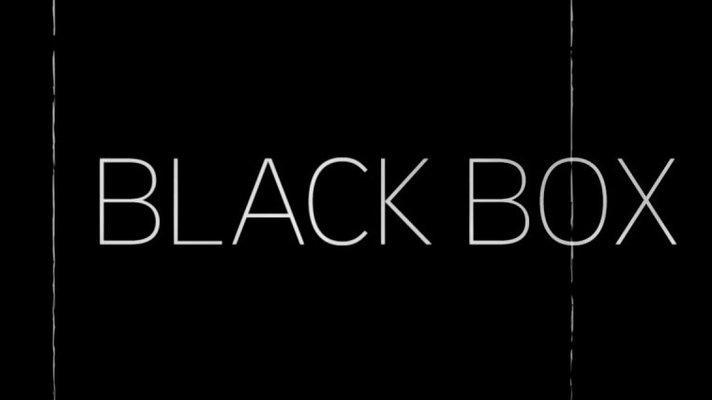 John Mearsheimer - ofenzivní realista
Van Evera, Waltz, etc..
Ofenzivní nebo defenzivní
Ofenzívní nebo defenzívní?
Pojem pochází z článku Gideona Rose z roku 1999
Teorie zahraniční politiky - doplňuje, nikoliv nahrazuje Waltzovu systémovou teorii
Systém je hybatelem, nicméně domácí politika má slovo – domácí politika je totiž převodovka, která přenáší systémové tlaky na jednotku – čili je filtrována skrze domácí podmínky
Percepce elit 
(Taliaferro a intervence na periferii) - kombinace defenzivního realismu a kognitivní psychologie (prospektová teorie Khanemana a Tverského) – balance-of-risk theory pro vysvětlení intervencí na periferii
Schweller – underbalancing – koheze elit, zranitelnost režimu a sociální koheze, které ovlivňují schopnost extrakce zdrojů pro vyvažování
Strategická kultura
Domácí instituce
Vztah mezi společností a jedincem
Neoklasický realismus